Фіксування шкоди, завданої агресією зі сторони рф, досвід Метінвесту
План.
Хронологія подій для Активів Метінвест після 24 лютого 2022.
Проблемні питання, які виникали в процесі фіксації шкоди та шляхи вирішення (у т.ч. в світлі строків звернення до ЄСПЛ).
Нормативні акти, що регулюють порядок фіксування факту пошкодження майна
Кроки по реалізації проєкту фіксації шкоди.
Зміст та форма акту фіксації шкоди.
Методика визначення шкоди та обсягу збитків, завданих підприємствам, установам та організаціям усіх форм власності внаслідок знищення та пошкодження їх майна у зв’язку   із збройною агресією Російської Федерації, а також упущеної вигоди  від неможливості чи перешкод у провадженні господарської діяльності.
Результат проєкту.
Хронологія ключових подій для Активів Метінвест після 24 лютого 2022:
початок військових дій.
консервація Запоріжсталь, Запоріжкокс, АКХЗ
Евакуація АКХЗ
24 – 28 лютого 2022
Березень 2022
24 лютого 2022
02 березня 2022
Жовтень 2023
втрата контролю над підприємствами Групи у м.Маріуполі
гаряча консервація виробничих підприємств у м. Маріуполі (металургійних комбінатів АЗОВСТАЛЬ та ІЛЛІЧА, виробниче підприємство Фея) з метою уникнення екологічної катастрофи та збереження  технологічного майна  обладнання
Шляхи відшкодування збитків, завданих російською агресією
НАЦІОНАЛЬНІ
МІЖНАРОЖДНІ
Звернення до українських судів з позовними вимогами до рф
Звернення із заявою до Європейського Суду з прав людини
Юрисдикція;
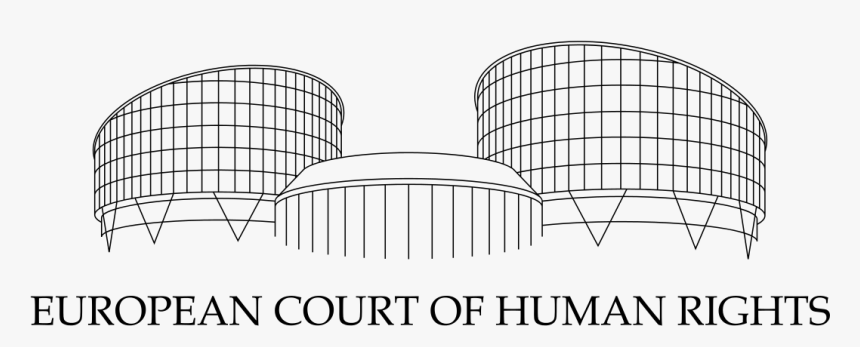 Подолання судового імунітету;
Дискусійні питання
Способи повідомлення відповідача;
ЄСПЛ наразі розглядається як найбільш ефективний шлях потенційного відшкодування збитків, завданих російською агресією проти України.
Реальні механізми виконання рішення в законодавстві відсутні
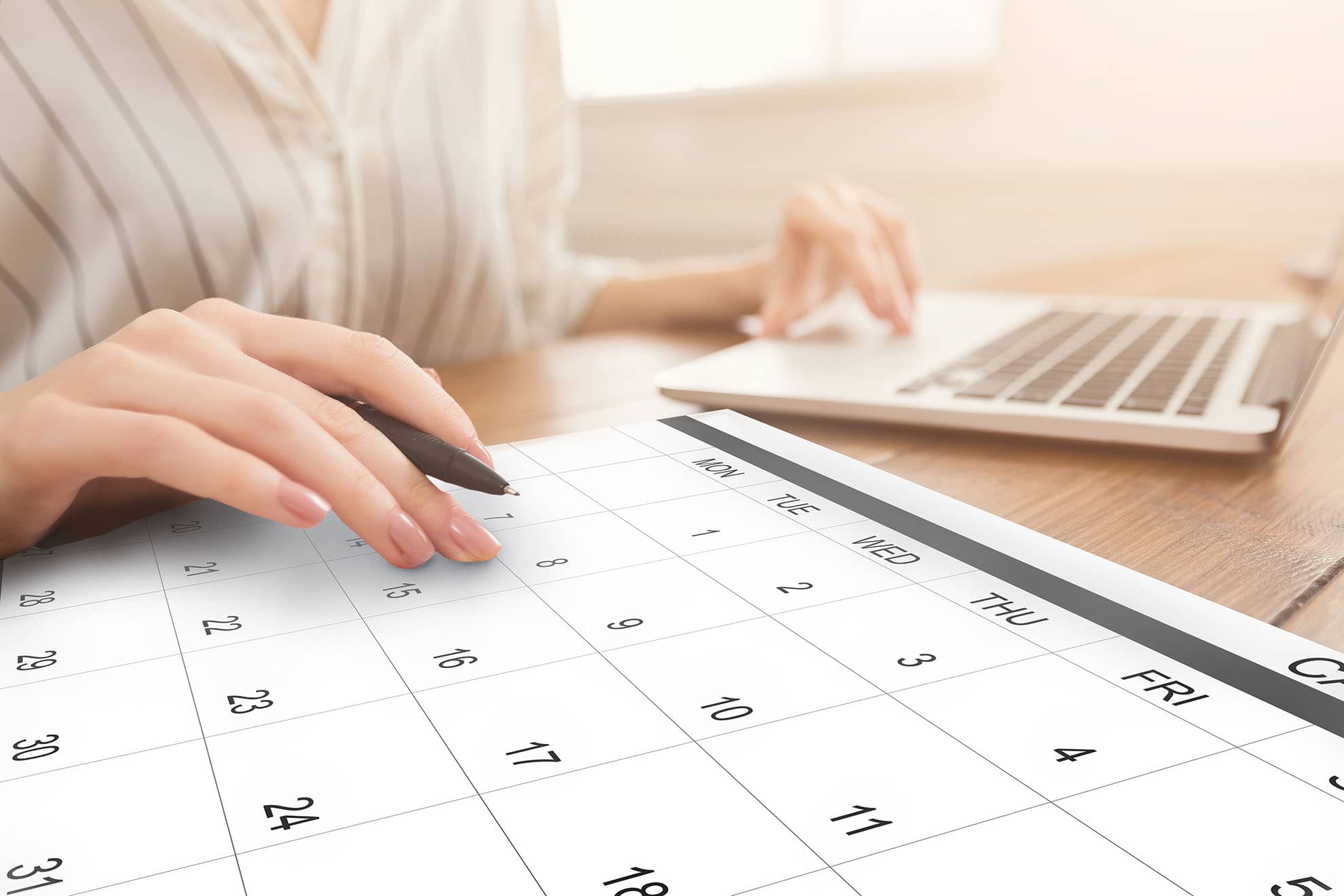 Строки звернення до ЄСПЛ
З «01» лютого 2022 року строк звернення із заявою до Європейського суду з прав людини скорочено на третину і станове 4 місяці. (Стаття 35 Європейська конвенція з прав людини)

«16» березня 2022 року РФ була виключена із складу Ради Європи. 

Для заявників, які постраждали через війну, це означає, що до ЄСПЛ можна буде звернутися лише щодо порушення Конвенції про захист прав людини і основоположних свобод (надалі – Конвенція), яке сталося до «16» вересня 2022 року. 

В резолюції від «22» березня 2022 року ЄСПЛ підтвердив, що розглядатиме скарги, подані проти РФ щодо ймовірних порушень Конвенції, якщо такі порушення скоєні до «16» вересня 2022 року.
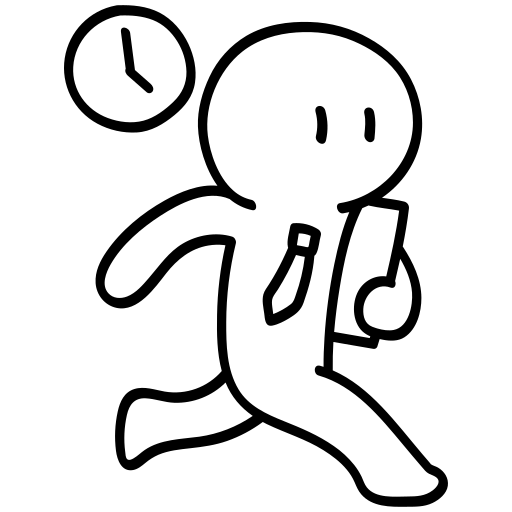 Умови подання заяви
За загальним правилом, подання заяви можливо після вичерпання всіх національних засобів правового захисту. Однак у випадку з агресією РФ очевидно, що на національному рівні відсутні ефективні засоби захисту. Це надає можливість заявникам одразу звертатись із заявою до ЄСПЛ протягом чотирьох місяців після настання події, що порушує права, гарантовані Конвенцією (наприклад, з моменту руйнування чи пошкодження майна, окупації території тощо) або з дати, коли заявник дізнався про таку подію чи про її несприятливі наслідки.
Все починається з доказів …
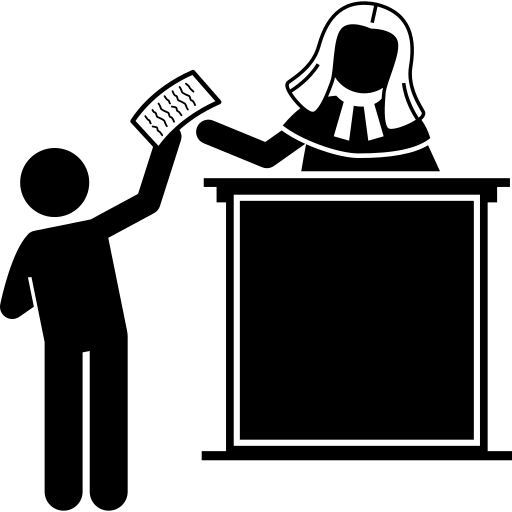 Порядок розслідування та обліку нещасних випадків, професійних захворювань та аварій на виробництві
Нормативні акти, які прямо чи опосередковано стосуються процесу фіксації пошкодження майна внаслідок воєнної агресії РФ» (березень 2022):
затверджений постановою Кабінету Міністрів України від 17 квітня 2019 р. №337
Порядок проведення обстеження прийнятих в експлуатацію об’єктів будівництва
затверджений постановою Кабінету Міністрів України  від 12 квітня 2017 р. № 257
Порядок використання коштів, передбачених у державному бюджеті для здійснення грошової компенсації постраждалим, житлові будинки (квартири) яких зруйновано внаслідок надзвичайної ситуації воєнного характеру, спричиненої збройною агресією Російської Федерації
затверджений постановою Кабінету Міністрів України від 02.09.2020 № 767
ДСТУ Б В.2.6-210:2016 Оцінка технічного стану сталевих будівельних конструкцій, що експлуатуються
ДСТУ-Н Б В.1.2-18:2016 Настанова щодо обстеження будівель і споруд для визначення та оцінки їх технічного стану
Методика визначення шкоди та збитків, завданих земельному фонду України внаслідок збройної агресії Російської Федерації
затверджена Наказом Міністерства аграрної політики та продовольства України від 18 травня 2022 року № 295
Нормативні акти, які прямо чи опосередковано стосуються процесу фіксації пошкодження майна внаслідок воєнної агресії РФ» (травень 2022):
Порядок визначення шкоди та збитків, завданих Україні внаслідок збройної агресії Російської Федерації
затверджений постановою Кабінету Міністрів України від 20 березня 2022 р. № 326
Порядок подання інформаційного повідомлення про пошкоджене та знищене нерухоме майно внаслідок бойових дій, терористичних актів, диверсій, спричинених військовою агресією Російської Федерації
затверджений постановою Кабінету Міністрів України від 26 березня 2022 р. № 380
Порядок виконання невідкладних робіт щодо ліквідації наслідків збройної агресії Російської Федерації, пов’язаних із пошкодженням будівель та споруд
затверджений постановою Кабінету Міністрів України від 02 вересня 2020 р. № 767
Порядок визначення та відшкодування збитків власникам землі та землекористувачам
затверджений постановою Кабінету Міністрів України від 19 квітня 1993 р. N 284
Методика обстеження будівель та споруд, пошкоджених внаслідок надзвичайних ситуацій, бойових дій та терористичних актів (діяла у період часу складання актів фіксації збитків)
затверджена наказом Міністерства розвитку громад та територій України від 28.04.2022 р. № 65
скасована на підставі Наказу Міністерства розвитку громад та територій № 143 від 06.08.2022
- комісією, створеною органом самоврядування відповідно до постанови Кабінету Міністрів України від 02.09.2020 № 767
ПКМУ, які регулюють механізм фіксації збитків, а також визначають склад комісії:
- власником чи управителем об’єкта нерухомості відповідно до постанови Кабінету Міністрів України від 12.04.2017 № 257
- комісією, створеною місцевою державною адміністрацією чи органом місцевого самоврядування відповідно до постанови Кабінету Міністрів України від 19.04.1993 № 284
- комісією, створеною уповноваженим органом відповідно до постанови Кабінету Міністрів України від 19.04.2022 № 473
Проблемні питання фіксації шкоди:
Вирішення в рамках групи Метінвест:
відсутність належного нормативного регулювання процесу фіксації доказів щодо обставини завдання шкоди;

Складність визначення обсягів знищеного/пошкодженого майна та його вартості;

Проблема втрати чи відсутності доступу до оригіналів документів на об’єкти права власності та технічної документації на обладнання тощо;

Проблеми з підписанням документів.
Розробка локального акту - інструкції щодо фіксації шкоди;


Використання балансової вартості майна на 24.02.2022 або результатів останньої інвентаризації майна за минулі періоди;

Зроблені запити постачальникам обладнання/устаткування, пошук у мережі Інтернет;


Використання КЕП.
КРОКИ ПО РЕАЛІЗАЦІЇ ПРОЕКТУ ФІКСАЦІЇ ШКОДИ:
Завдання, які постали під час роботи робочих груп, комісій
Матеріали, які були використані під час складання актів фіксації шкоди
Створення робочих груп, комісій з фіксації завданої шкоди.
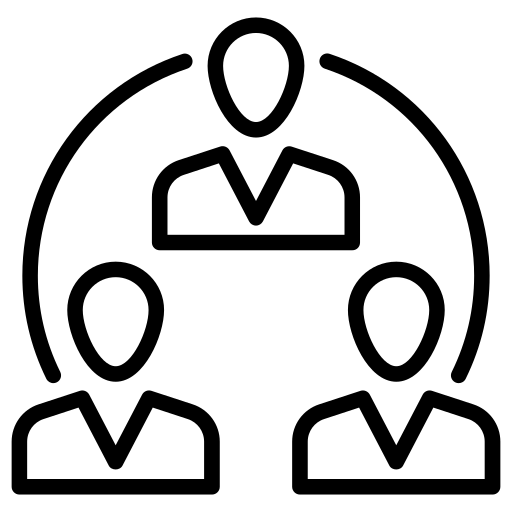 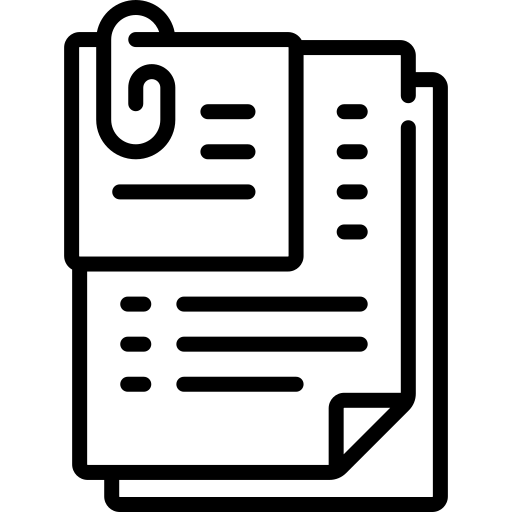 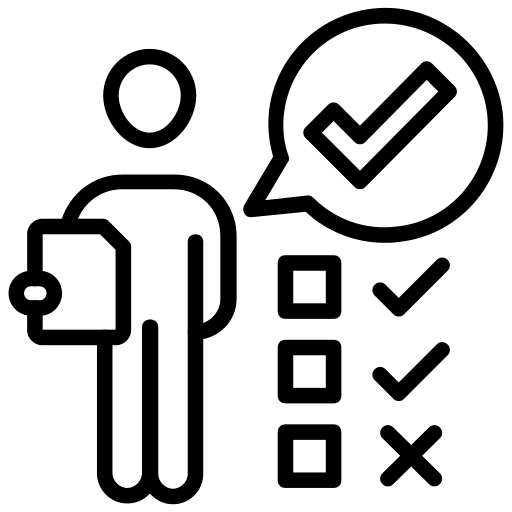 визначення розмірів матеріальної шкоди;

визначення локацій знаходження втраченого/пошкодженого/зруйнованого майна;

визначення пулу майна, яке буде містися у актах фіксації шкоди,  в заявах до правоохоронних органах;

складання актів фіксації шкоди, в тому числі й заочних.
пояснення очевидців;

публікації ЗМІ, у тому числі іноземні;

супутникові знімки компанії Maxar;

інструкції/технічні паспорти на обладнання з експлуатації.
До їх складу увійшли:

керівники підприємства;

представники фінансової служби підприємства;

представники підрозділів з охорони праці;

фахівці, що були задіяні у виробничому процесі.
ЗМІСТ ТА ФОРМА АКТУ ФІКСАЦІЇ ШКОДИ:
Складення переліку майна із зазначенням його балансової вартості.
Визначення координат знаходження майна за допомогою Google Maps.
Підтвердження права власності на майно шляхом зазначення в Акті наявних правовстановлюючих документів, договорів оренди та інші.
Опис подій, а також причино-наслідковий зв'язок подій та наслідків, що настали.
Висновки щодо причин втрати майна та контролю над ним.
Відомості, що були отримані на запити щодо втрати контролю щодо майна.
Інформація про публікації у ЗМІ щодо подій.
Додатки, що підтверджують обставини викладені у акті.
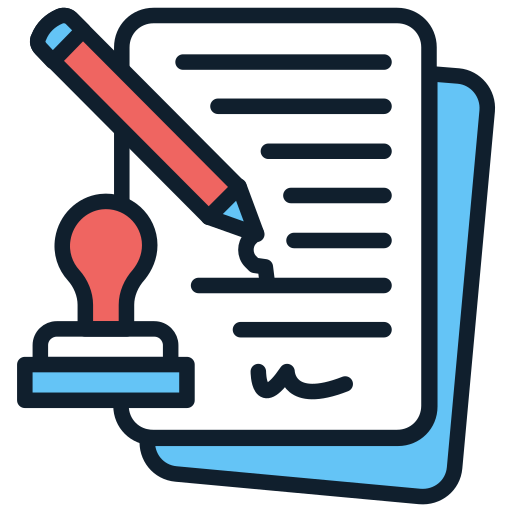 18 жовтня 2022 року спільним наказом Міністерства економіки України та Фонду державного майна України №3904/1223 затверджено Методику визначення шкоди та обсягу збитків, завданих підприємствам, установам та організаціям усіх форм власності внаслідок знищення та пошкодження їх майна у зв’язку із збройною агресією Російської Федерації, а також упущеної вигоди від неможливості чи перешкод у провадженні господарської діяльності.
Організаційні засади оцінки збитків
Методичні засади оцінки реальних збитків
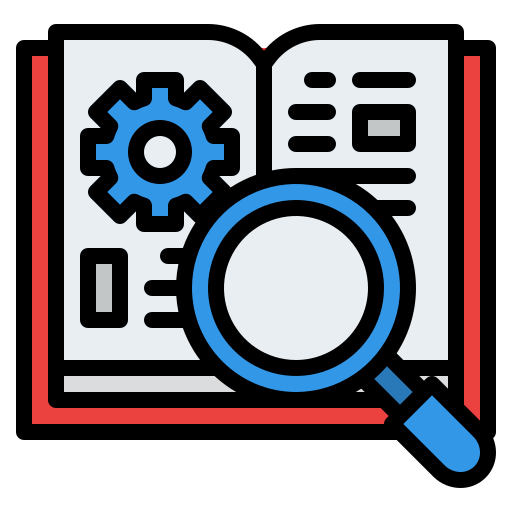 Методичні засади оцінки упущеної вигоди (неотриманого прибутку)
Методичні засади оцінки потреб у відновленні майна
Методика є обов’язковою для використання під час оцінки збитків, завданих постраждалим внаслідок збройної агресії, проведення судової експертизи (експертного дослідження), пов’язаної із оцінкою збитків, завданих постраждалим внаслідок збройної агресії. 

Її положення переважають над іншими положеннями нормативно-правових актів, методик, рекомендацій тощо, які регулюють питання визначення розміру збитків, завданих підприємствам, установам, організаціям, іншим суб’єктам господарюванням усіх форм власності.
Аналіз положень Методики
Унормувано процес визначення шкоди та обсягу збитків, завданих у зв’язку із збройною агресією Російської Федерації, а також упущеної вигоди;
Передбачено можливість заочного огляду об’єкта оцінки суб’єктом оціночної діяльності, складання електронного звіту;
Містить альтернативи щодо переліків документів, які підтверджують втрати, руйнування або знищення майна, їх розмір, витрати на відновлення;
Алгоритми проведення оцінки, запроваджені Методикою, базуються на міжнародних стандартах та забезпечують високий ступінь доказовості втрат для цілей подання судових позовів.
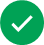 Суттєві недоліки Методики:

Методика не передбачає серед переліку документів, які підтверджують витрати на відновлення об’єкта, пошкодженого внаслідок збройної агресії, «заочний акт»;

Методика не встановлює чіткого механізму розрахунку вартості відновлення Цілісного майнового комплексу.
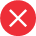 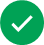 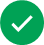 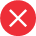 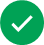 ІНФОРМАЦІЙНІ ДЖЕРЕЛА, ЯКІ ВИКОРИСТОВУЮТЬСЯ ДЛЯ ОЦІНКИ ЗБИТКІВ
Ринкові дані, які
застосовуються під час
проведення оцінки збитків
Результати огляду об’єкта оцінки, що здійснений, зокрема, з використанням технічних засобів та інформаційних джерел
фото- та відеоматеріали 
дані дистанційного зондування Землі та їхні похідні продукти 
аналітика соціальних мереж 
наявна публічна інформація 
інше
інформація про угоди купівлі-продажу подібного до об’єкта оцінки майна 
ринкові ціни на подібне майно 
інше
(!) На офіційному веб-сайті Фонду державного майна України опубліковано орієнтовні переліки документів, що можуть використовуватись під час оцінки збитків та документів, що підтверджують те, що втрата, руйнування або знищення майна відбулись внаслідок збройної агресії.
* https://www.spfu.gov.ua/ua/documents/press-list/spf-estimate-announcements/17176.html
Від ідеї до результату …
Отже, на сьогодні, в результаті кропіткої праці великої команди, нами були зібрані докази, що зафіксовані у понад 1700 актах, та які у майбутньому ми будемо використовувати в судових процесах, спрямованих на стягнення шкоди, завданої підприємствам компанії Метінвест!
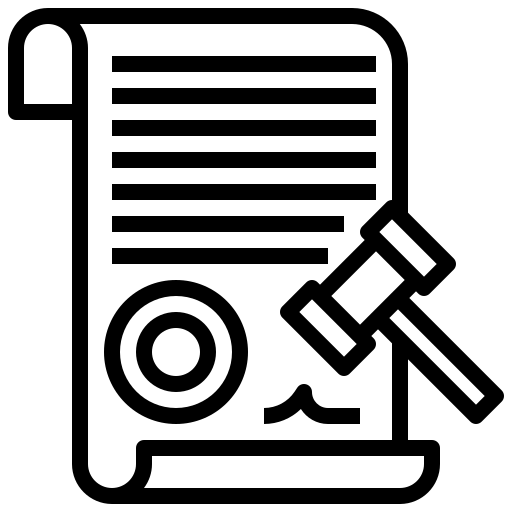 КОЛЕГИ, ЩИРО ДЯКУЮ ЗА УВАГУ!
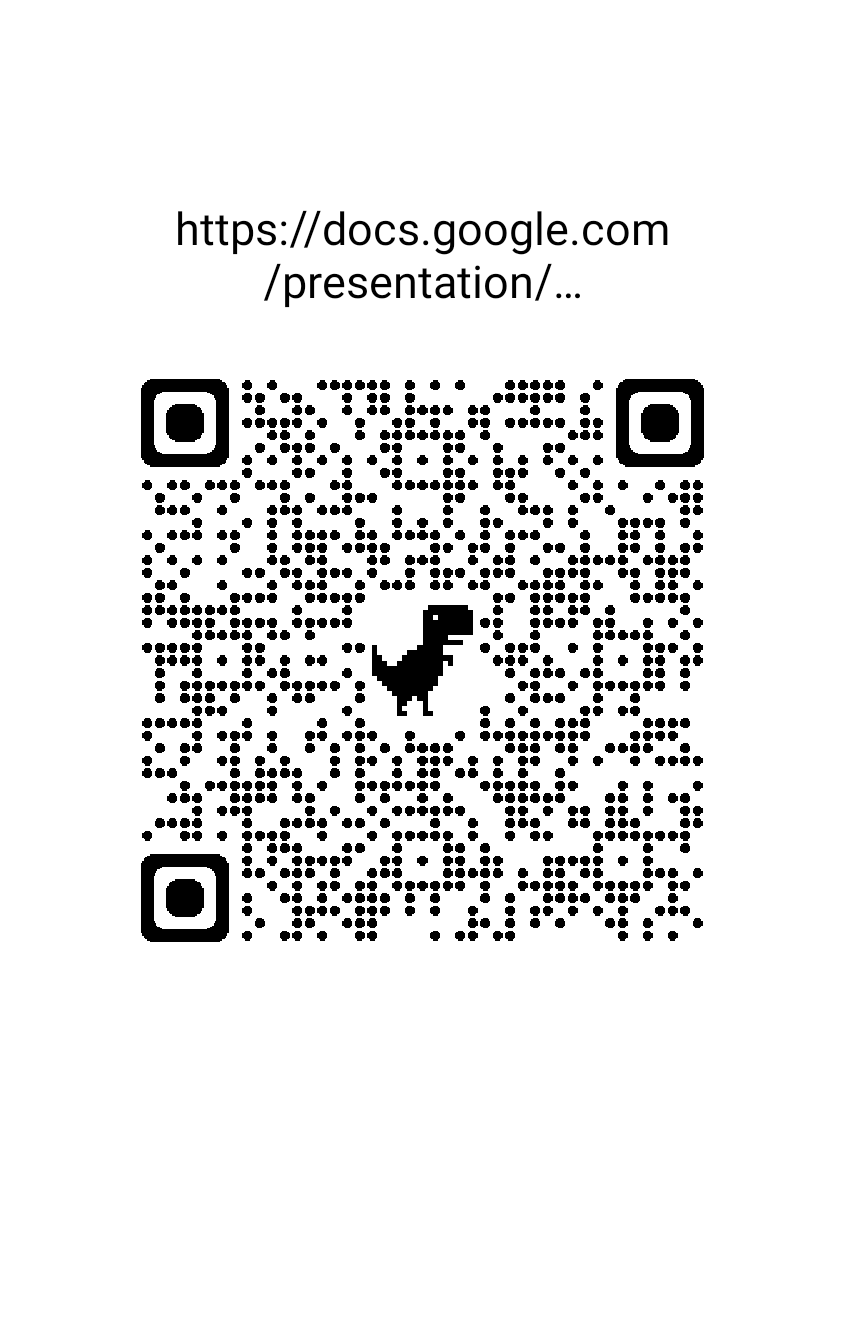 Наталя ЩЕРБАКОВА
natalya.shcherbakova@metinvestholding.com
тел. +380985671969
www.metinvestholding.com